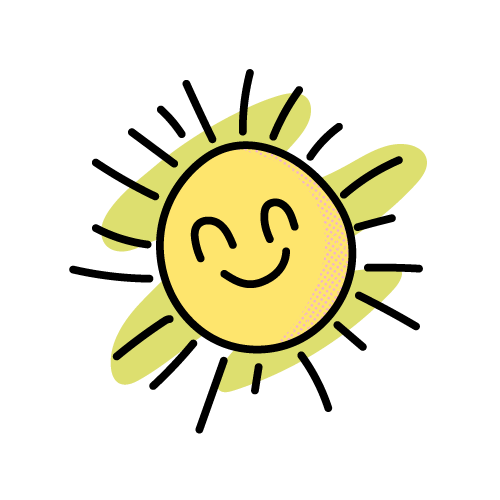 تم تصميم الدرس بواسطة : 
موقع حلول hulul.online
قناة تليجرام : hulul_online@
لا نحلل حذف الحقوق
التكيف
التكيف
1
2
3
4
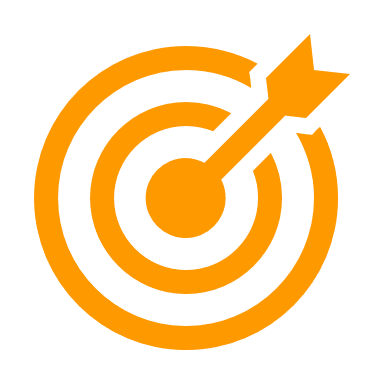 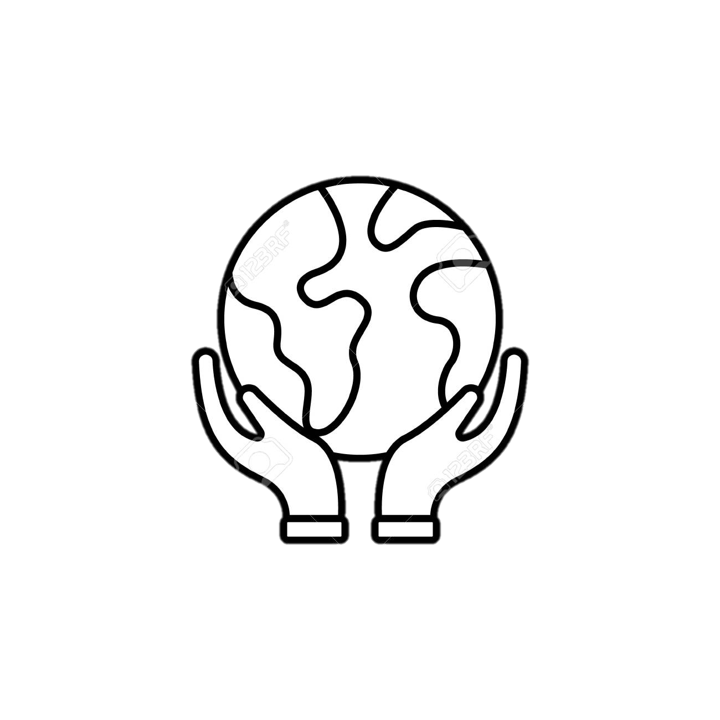 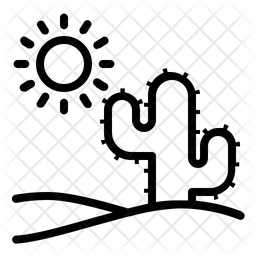 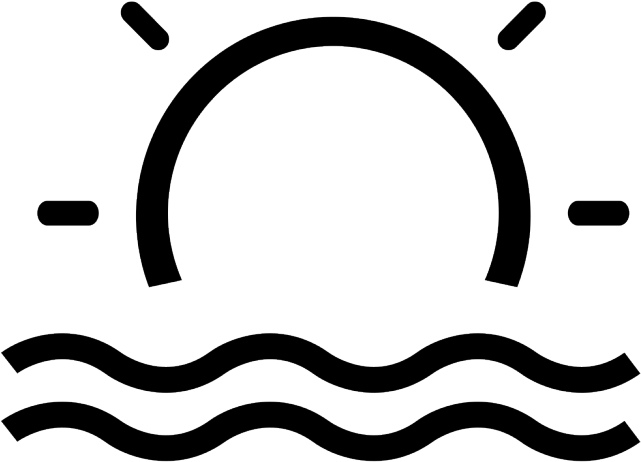 التكيف
التكيف في البيئة الباردة
التكيف في الصحراء
التكيف في البحار والمحيطات
1
2
3
4
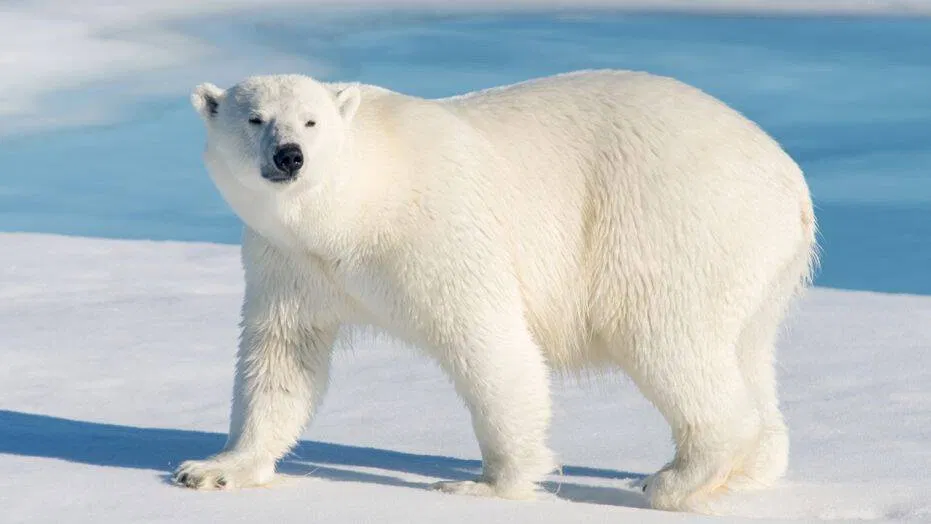 كيف تساعد تراكيب المخلوقات الحية على بقائها حية في بيئاتها؟
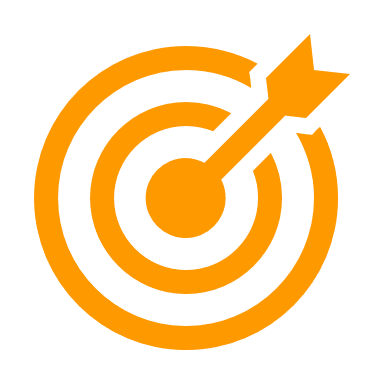 أنظر وأتساءل
1
التكيف
1
1
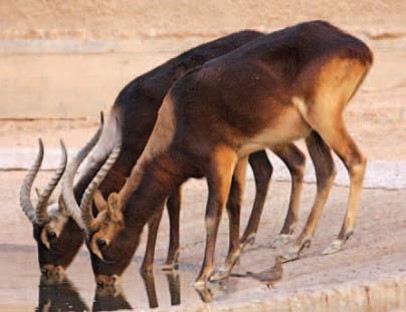 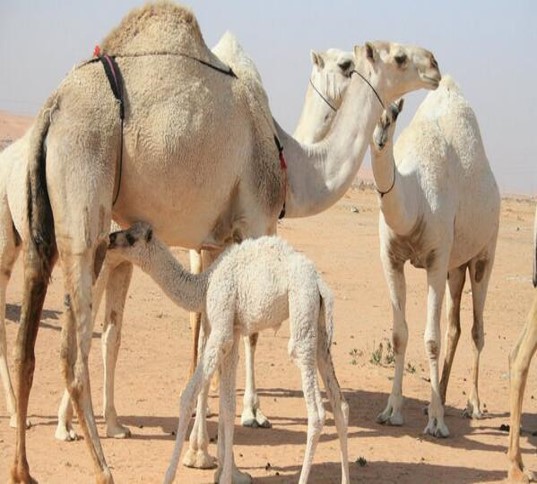 أنظر وأتساءل
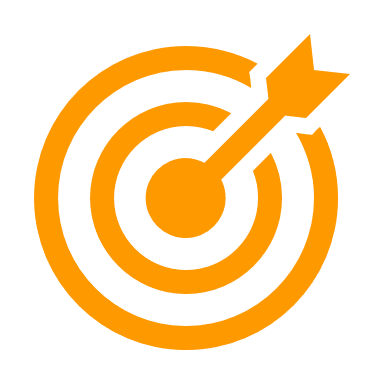 1
أوجد الخطأ
التكيف
1
1
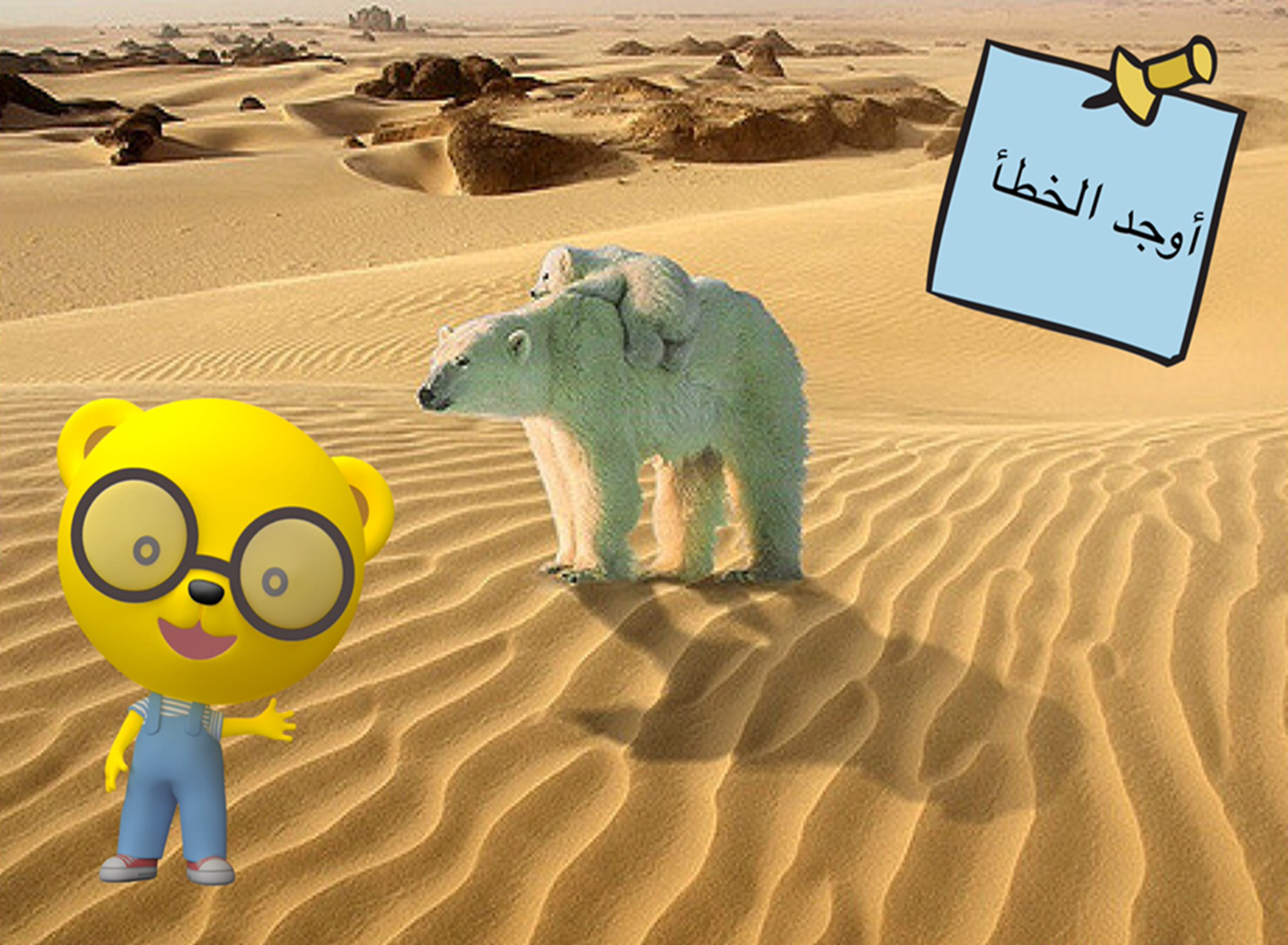 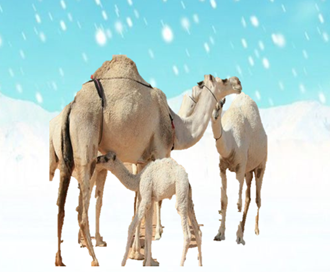 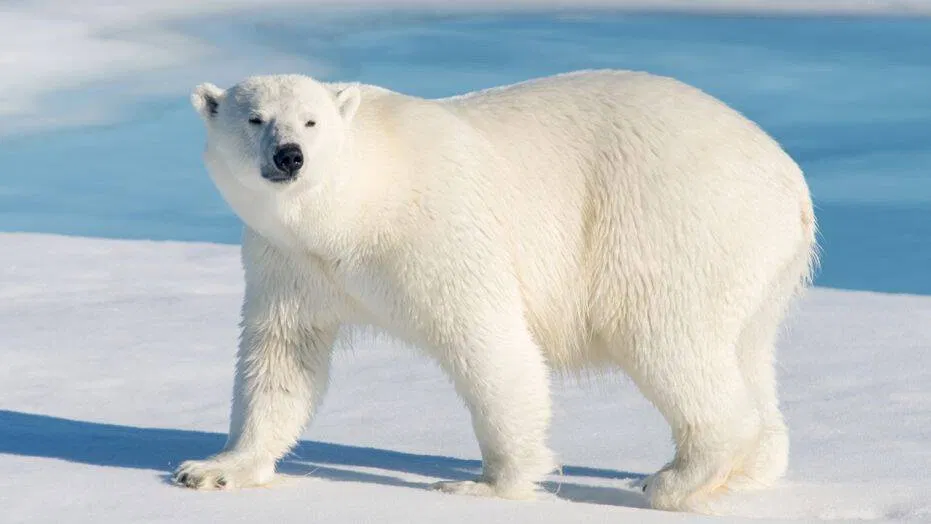 هو التركيب أو السلوك الذي يساعد المخلوق على البقاء حيا في البيئة
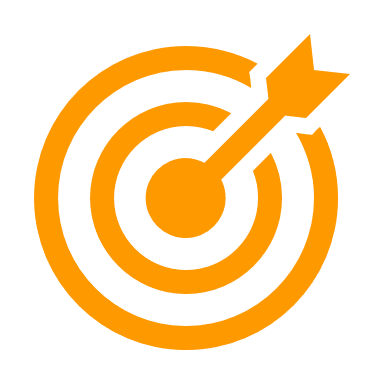 التكيف
1
التكيف
1
1
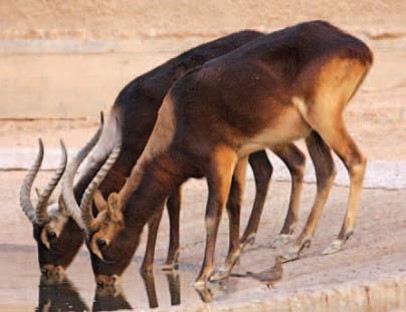 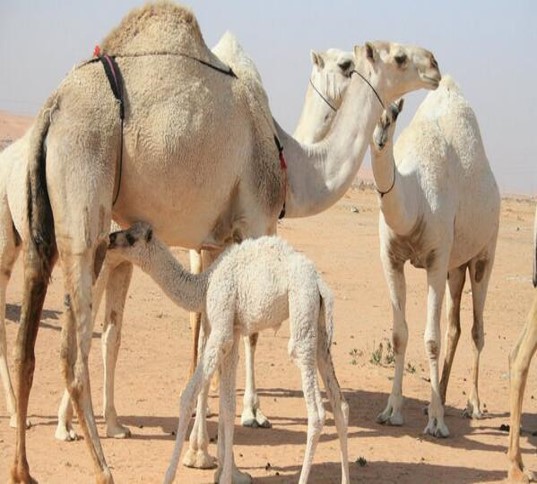 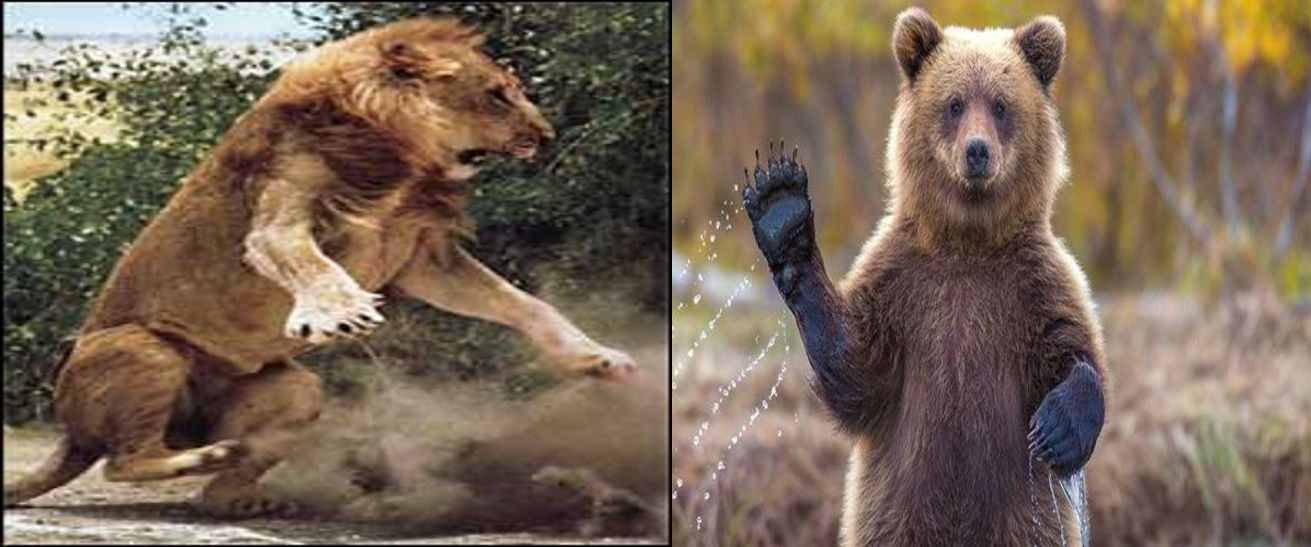 للدب والأسد مخالب حادة تمكنهما من الصيد
للحصان أضراسا تمكنه من مضغ الطعام
يغطي جسم القنفذ أشواك حادة لحمايته
للصقر عيون حادة تساعده على رؤية الفريسة
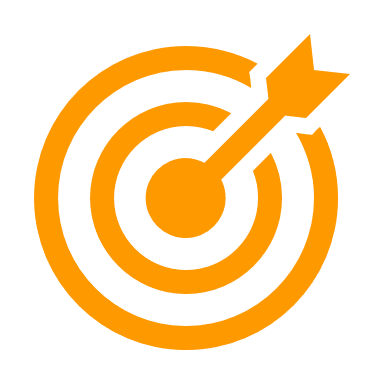 ألاحظ
1
التكيف
1
1
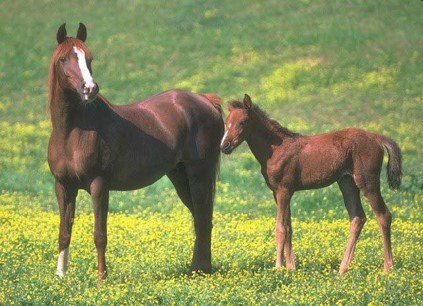 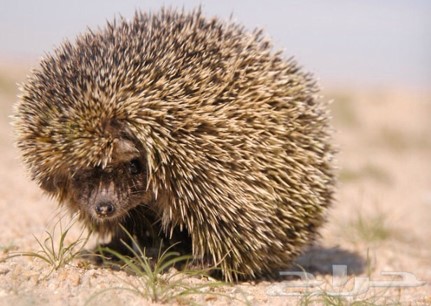 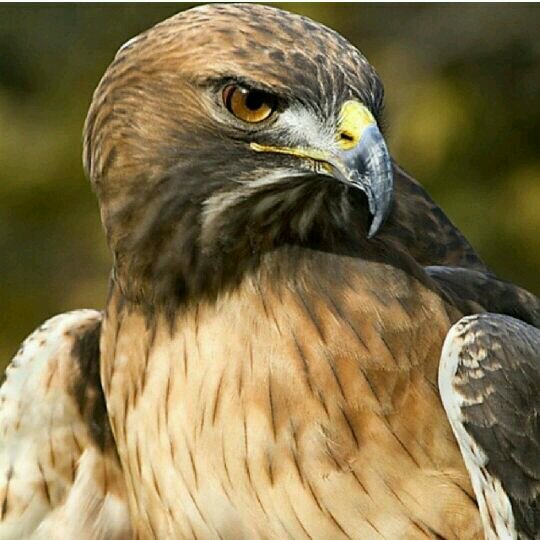 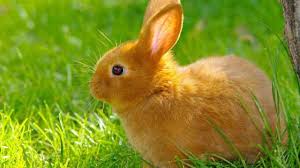 يتدفق الدم لأذني الأرنب للتخلص من بعض حرارة جسمه
ينشط الخفاش ليلا للبحث عن غطاء و ينام نهارا عند ارتفاع درجة الحرارة
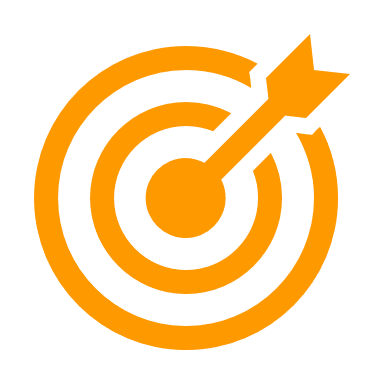 ألاحظ
1
التكيف
1
1
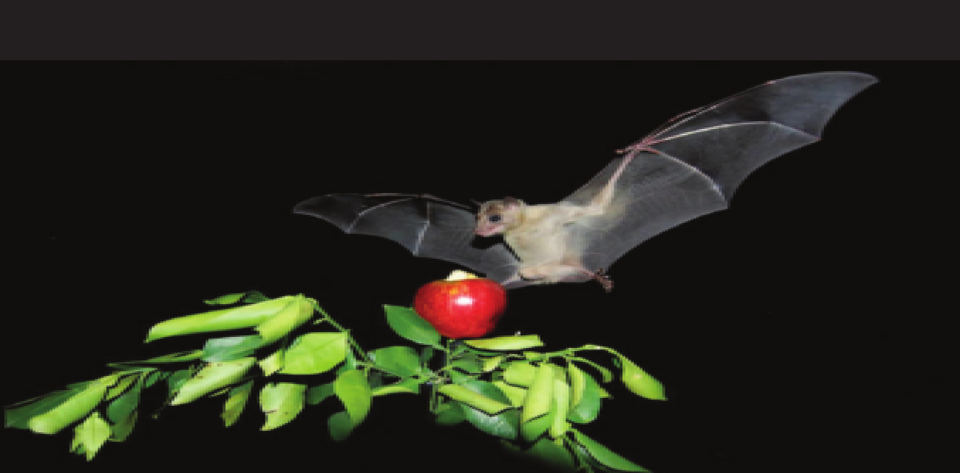 أحد اشكال التكيف يندمج به المخلوق الحي في البيئة
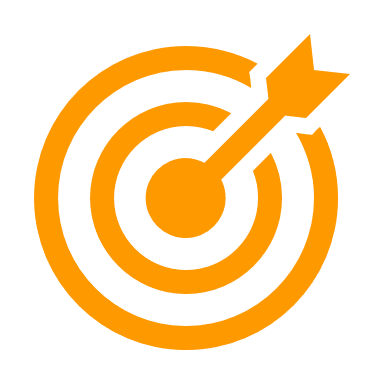 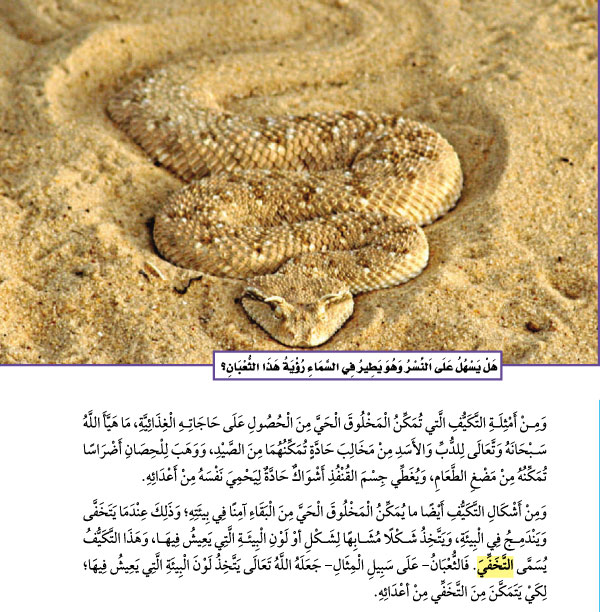 من أشكال التكيف – التخفي -
1
التكيف
1
1
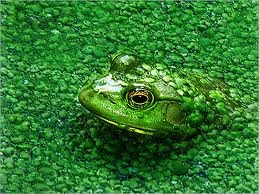 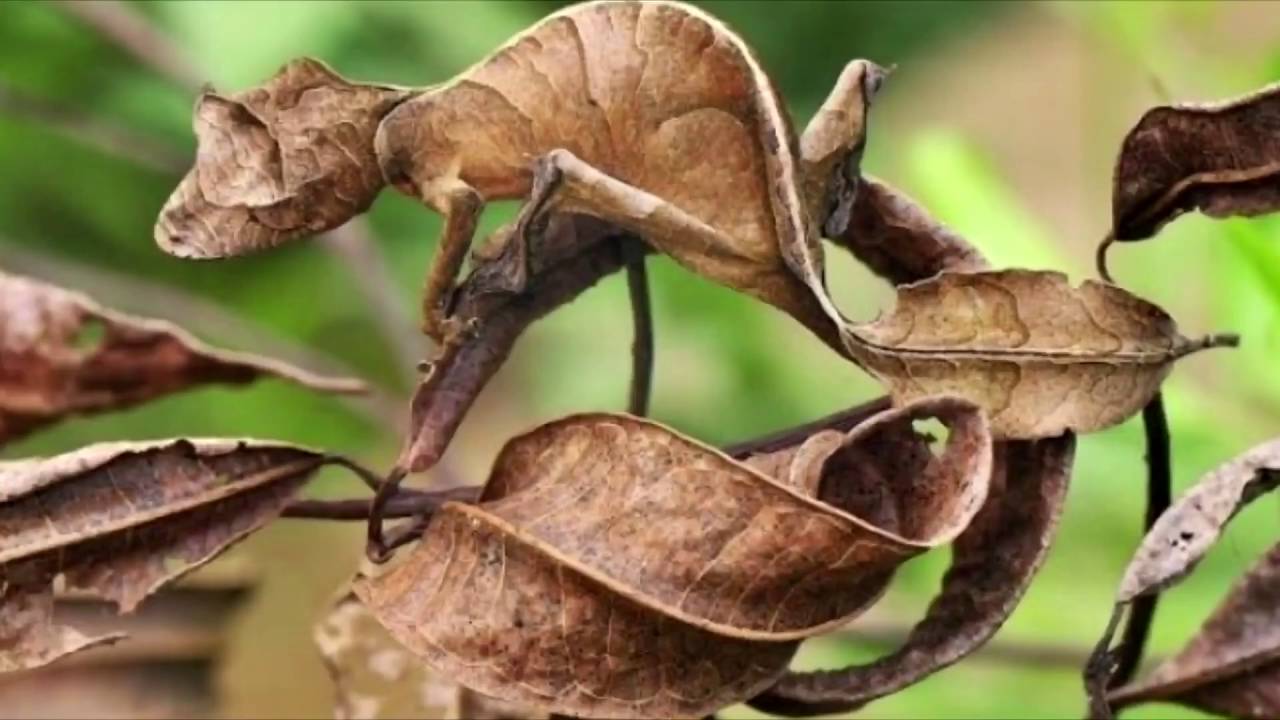 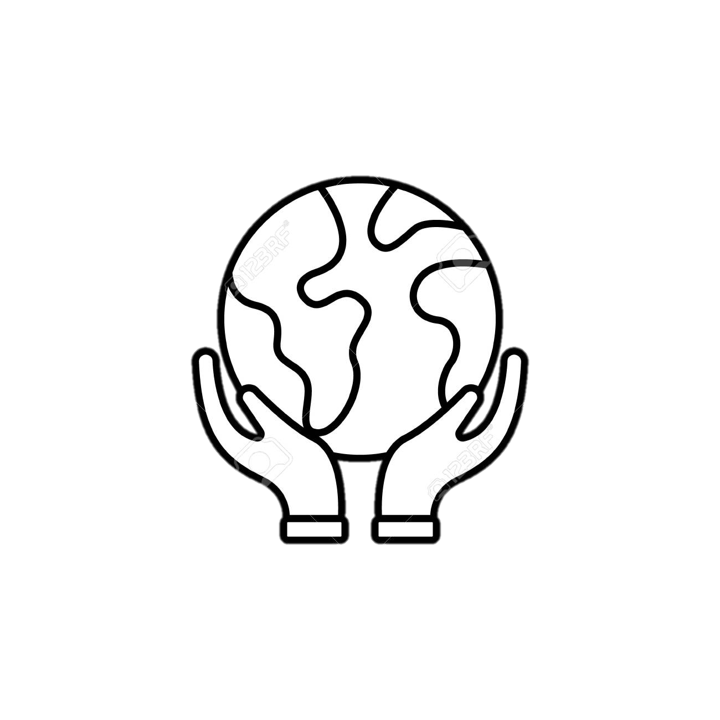 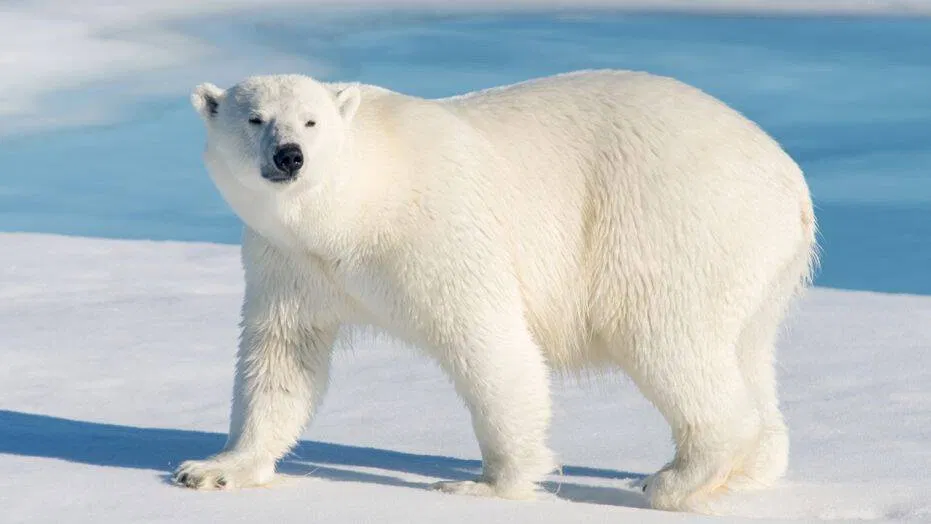 كيف تساعد تراكيب المخلوقات الحية على بقائها حية في البيئة الباردة ؟
أنظر وأتساءل
2
التكيف في البيئة الباردة
2
2
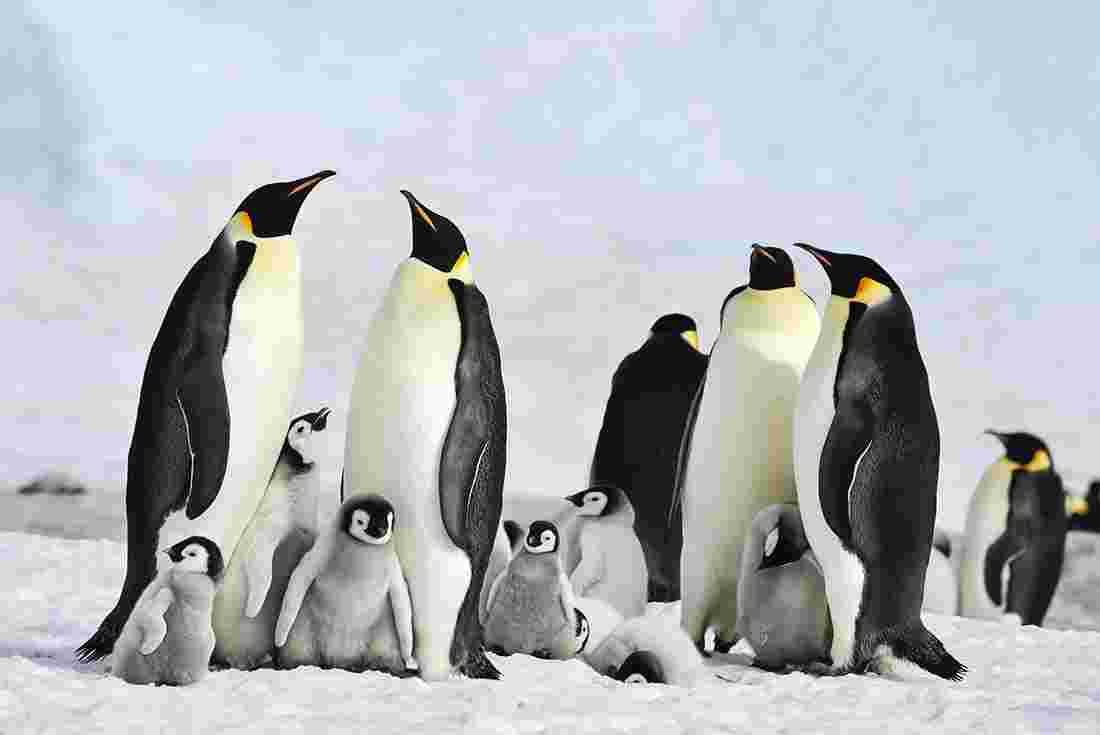 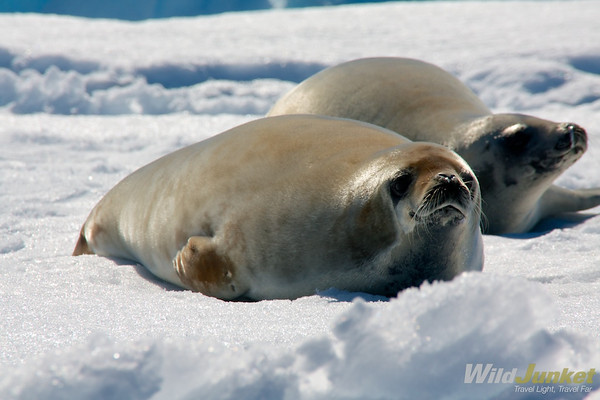 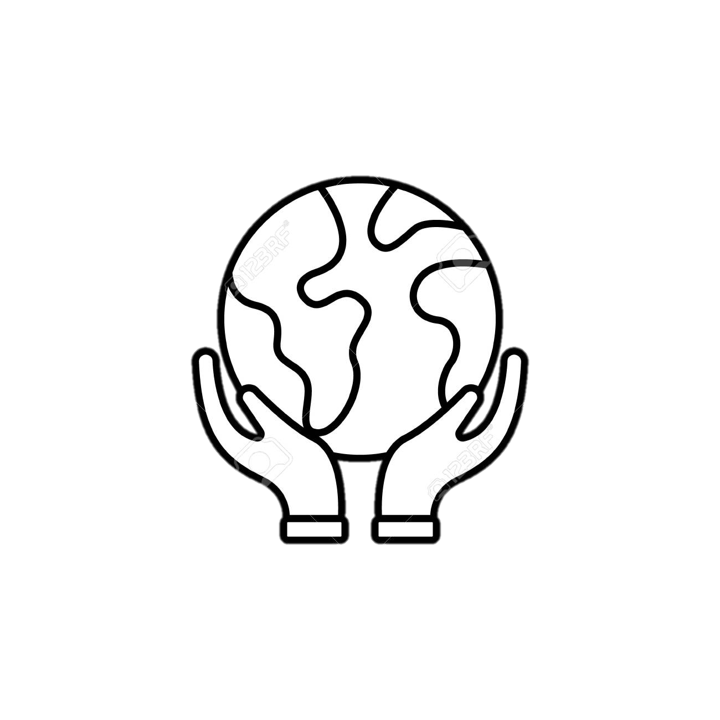 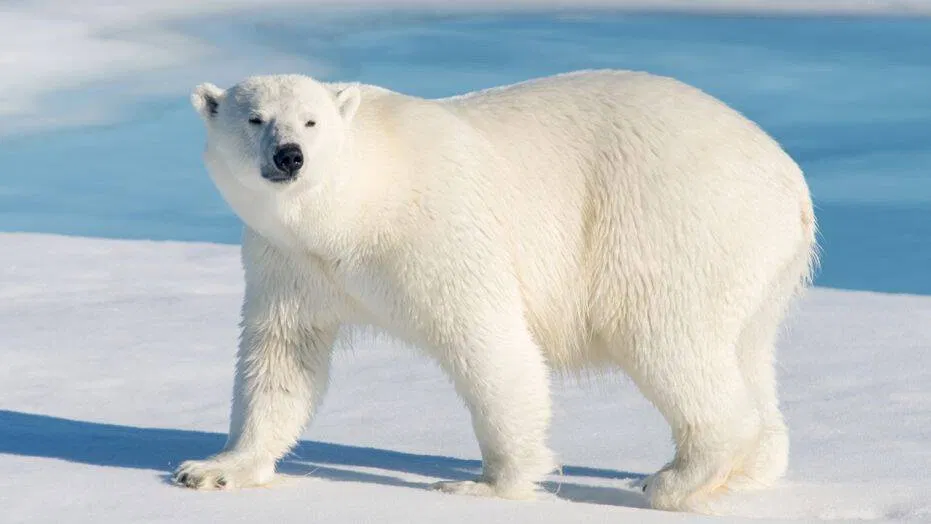 تساعد الدهون الحيوانات على العيش في البيئة الباردة
أنظر
2
التكيف في البيئة الباردة
2
2
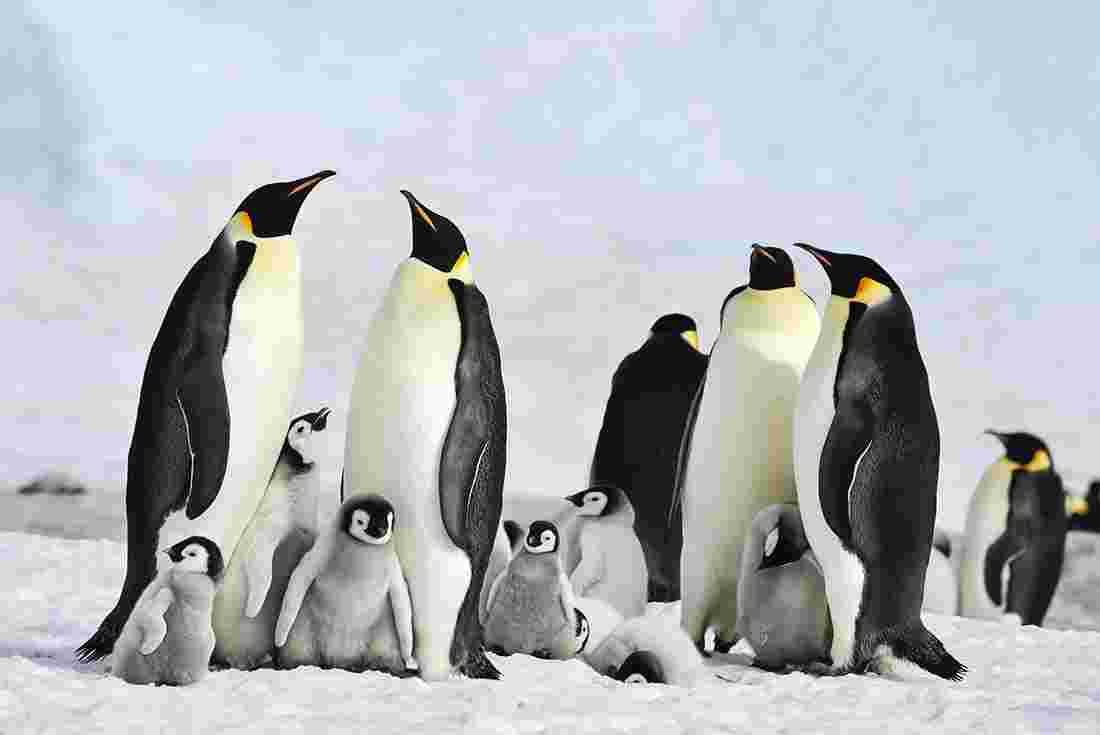 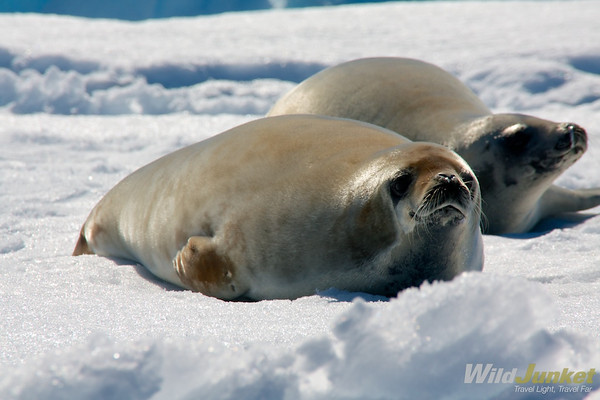 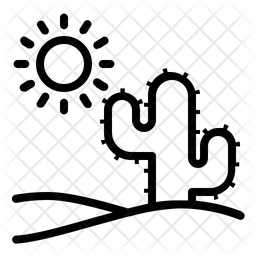 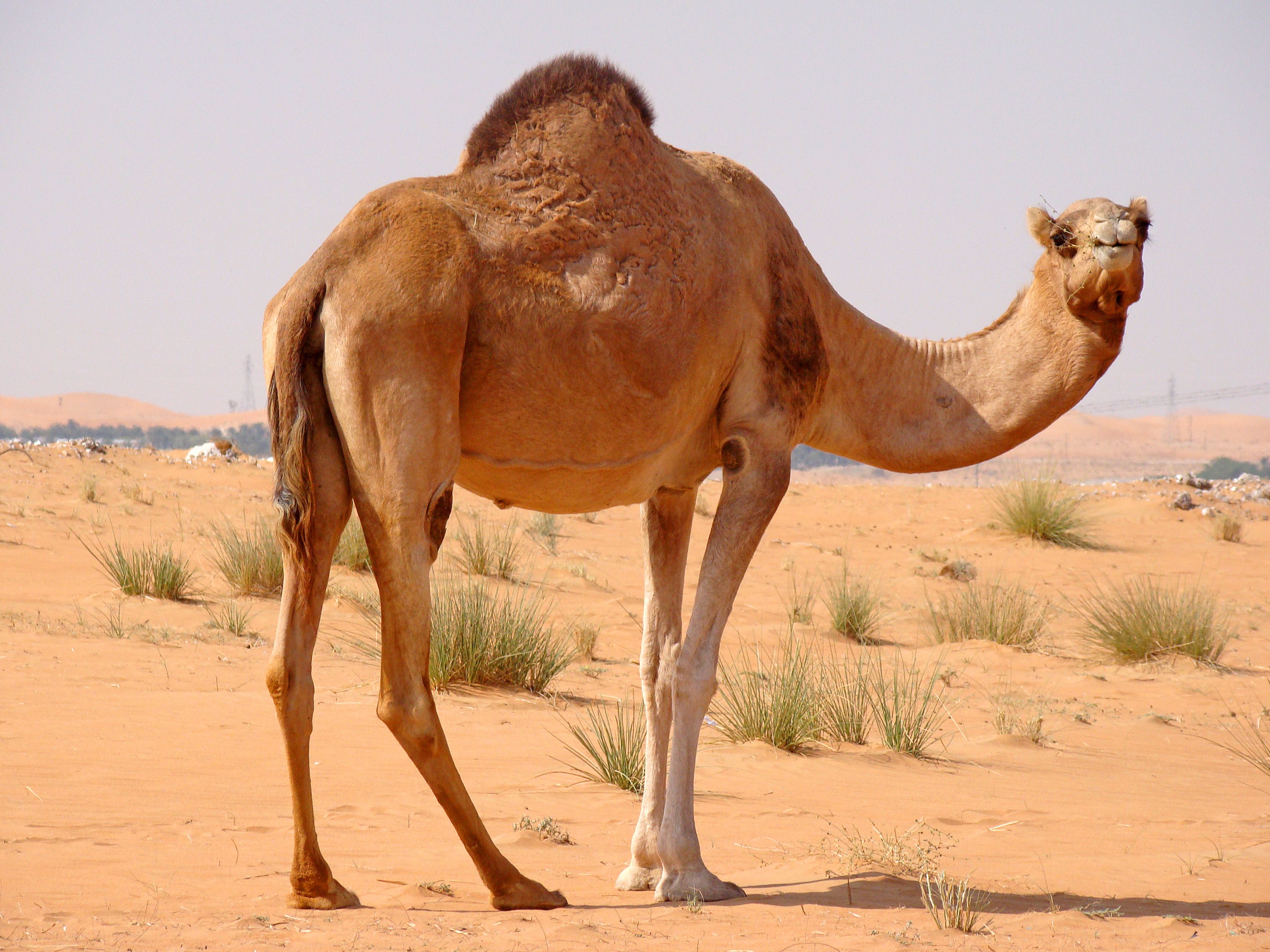 كيف تساعد تراكيب المخلوقات الحية على بقائها حية في الصحراء؟
أنظر وأتساءل
3
التكيف في الصحراء
3
3
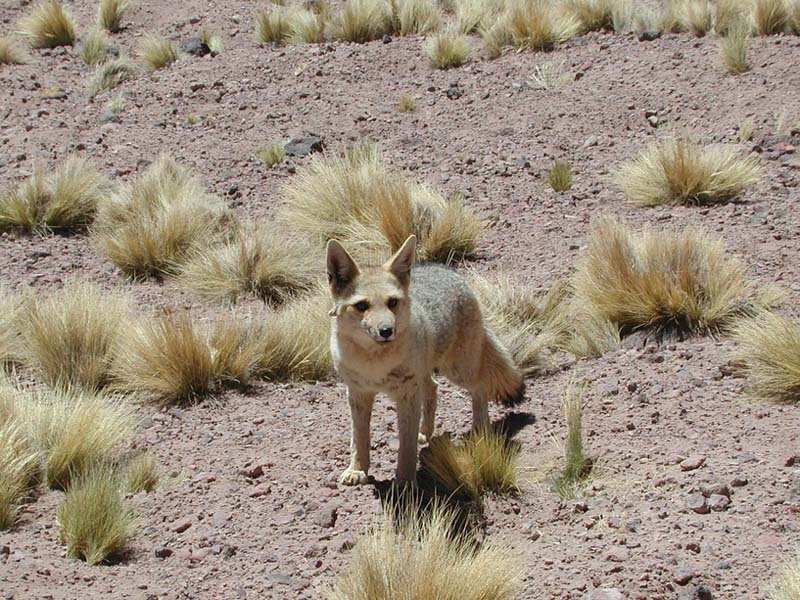 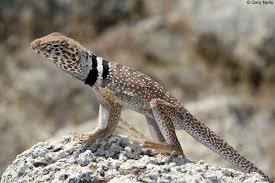 خفان مسطحان يساعدانه على السير على الرمال و عدم الاحساس بالحرارة العالية و عدم الغوص بالرمال
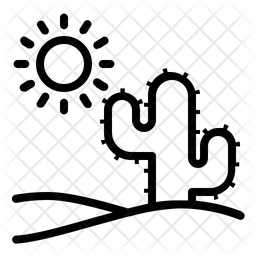 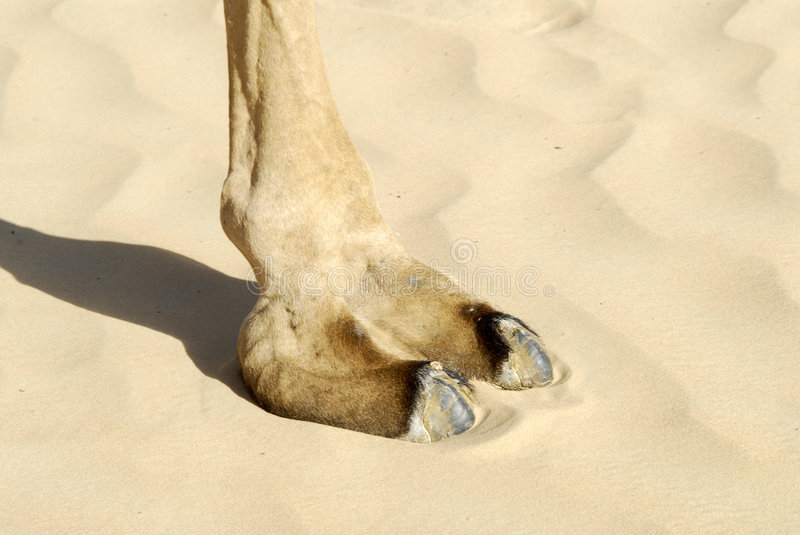 كيف تساعد تراكيب الجمل على بقائه حي في الصحراء؟
الشفة المشقوقة تساعده على أكل النباتات الشوكية
السنام التي تخزن الدهون لتساعده على البقاء فترة طويلة بدون غذاء
أنظر وأتساءل
3
التكيف في الصحراء
3
3
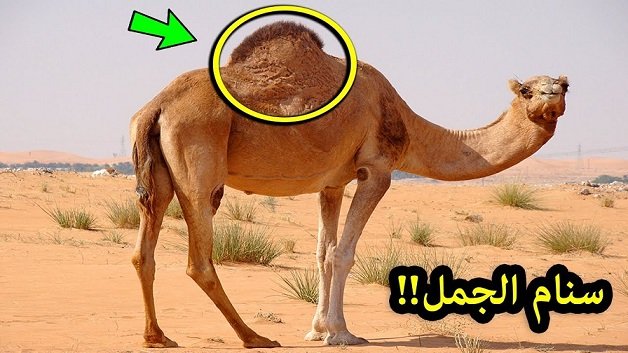 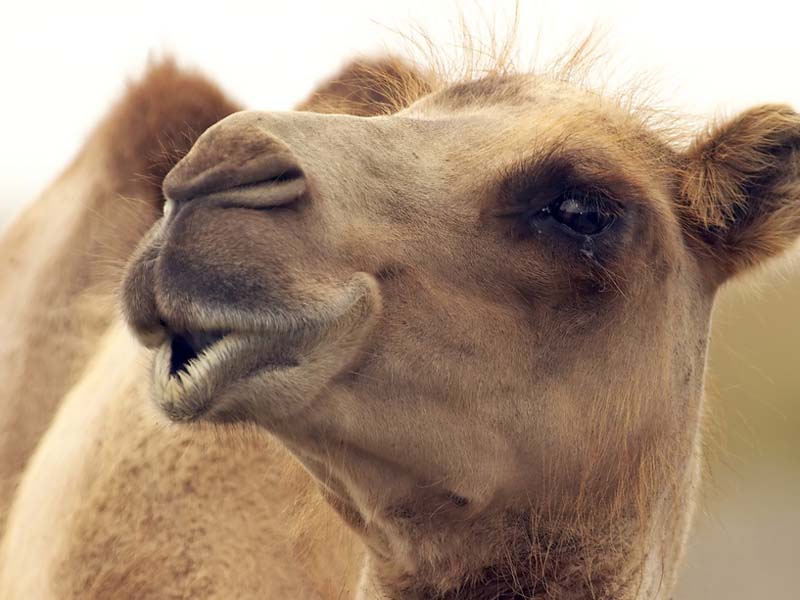 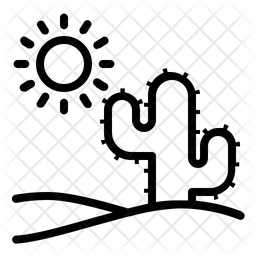 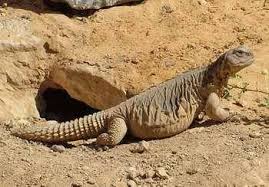 كيف تساعد تراكيب الضب على بقائه حي في الصحراء؟
أنظر و أفكر
3
التكيف في الصحراء
3
3
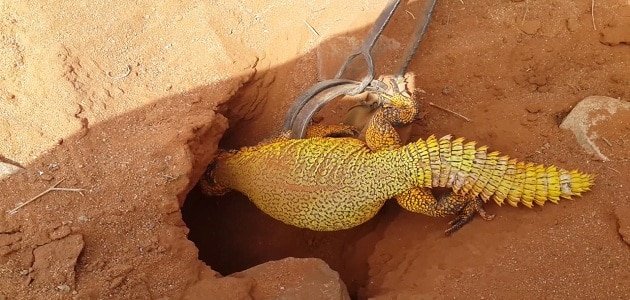 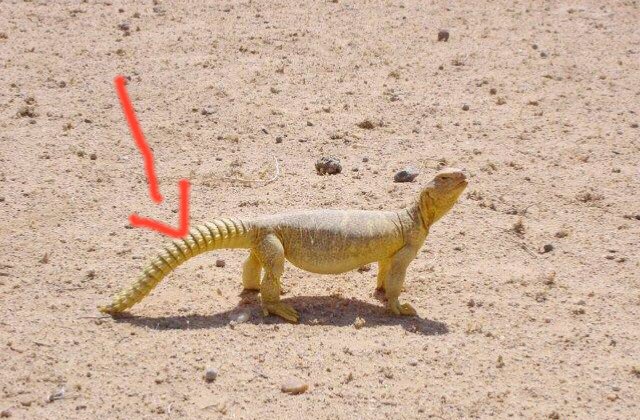 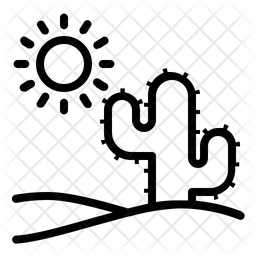 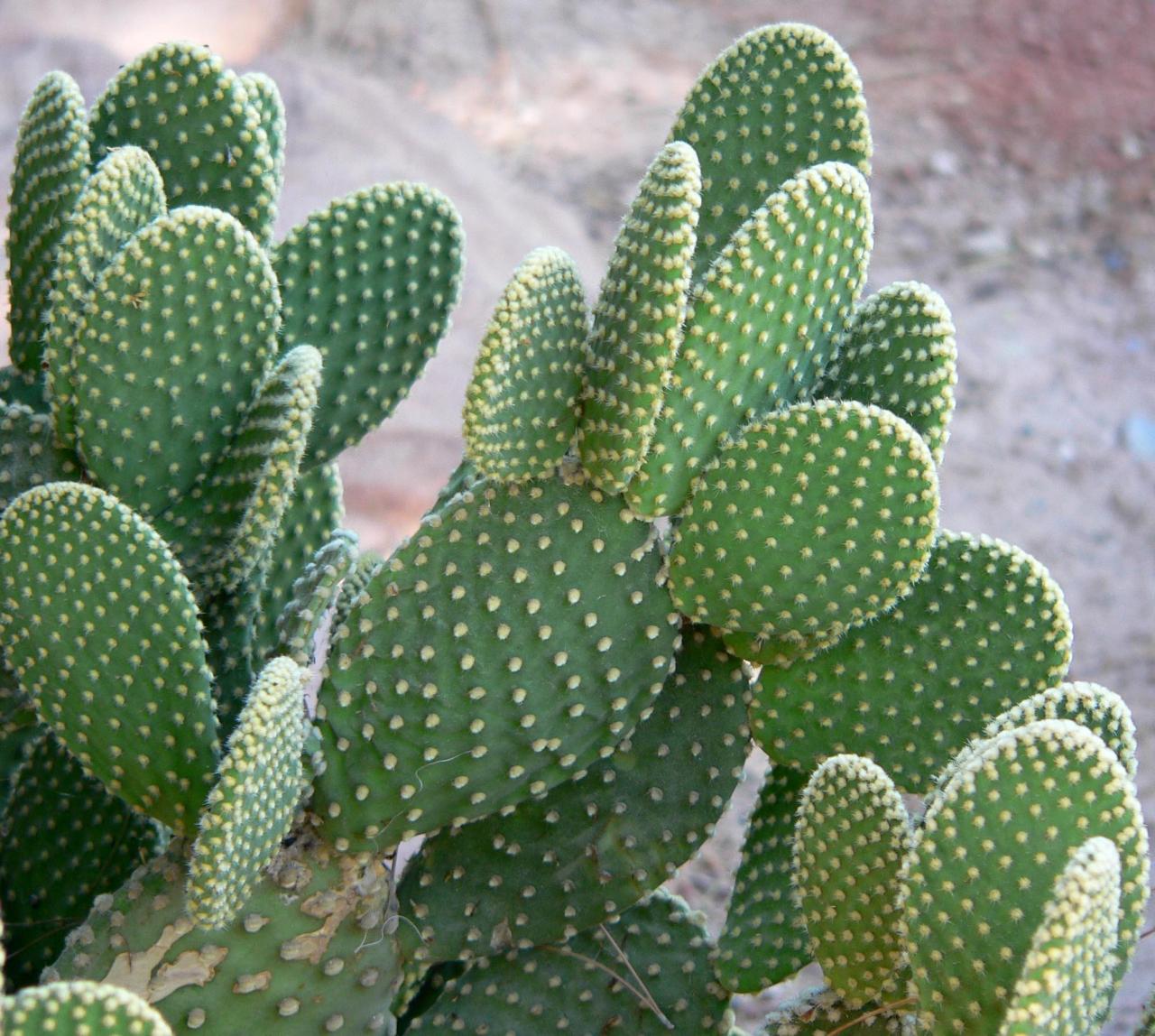 كيف تساعد تراكيب النباتات على بقائها حية في الصحراء؟
أنظر وأتساءل
3
التكيف في الصحراء
3
3
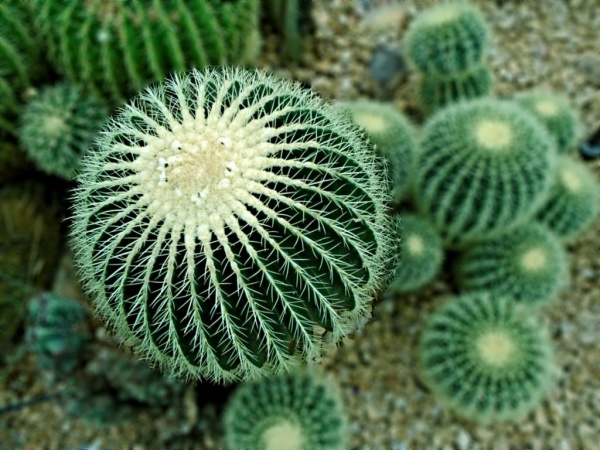 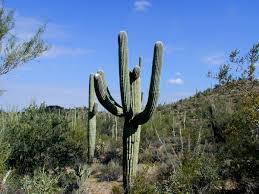 الأوراق الصغيرة تفقد كميات قليلة من الماء
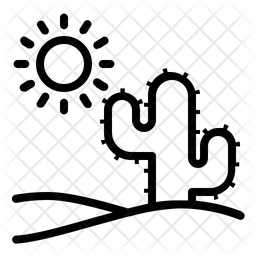 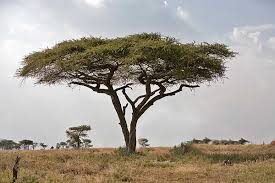 كيف تساعد تراكيب شجرة الطلح على بقائها حية في الصحراء؟
تحمي الأشواك الشجرة من الحيوانات و العطشى
تنمو الجذور الطويلة تحت الأرض حيث يمكن العثور على الماء
أنظر وأتساءل
3
التكيف في الصحراء
3
3
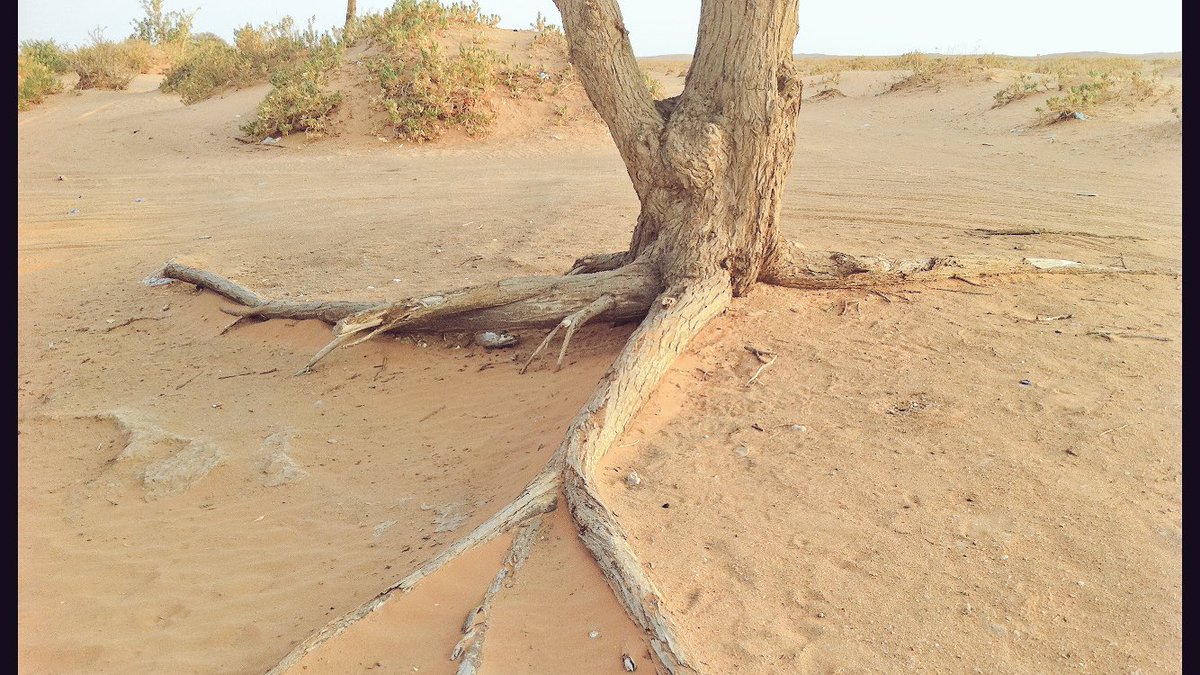 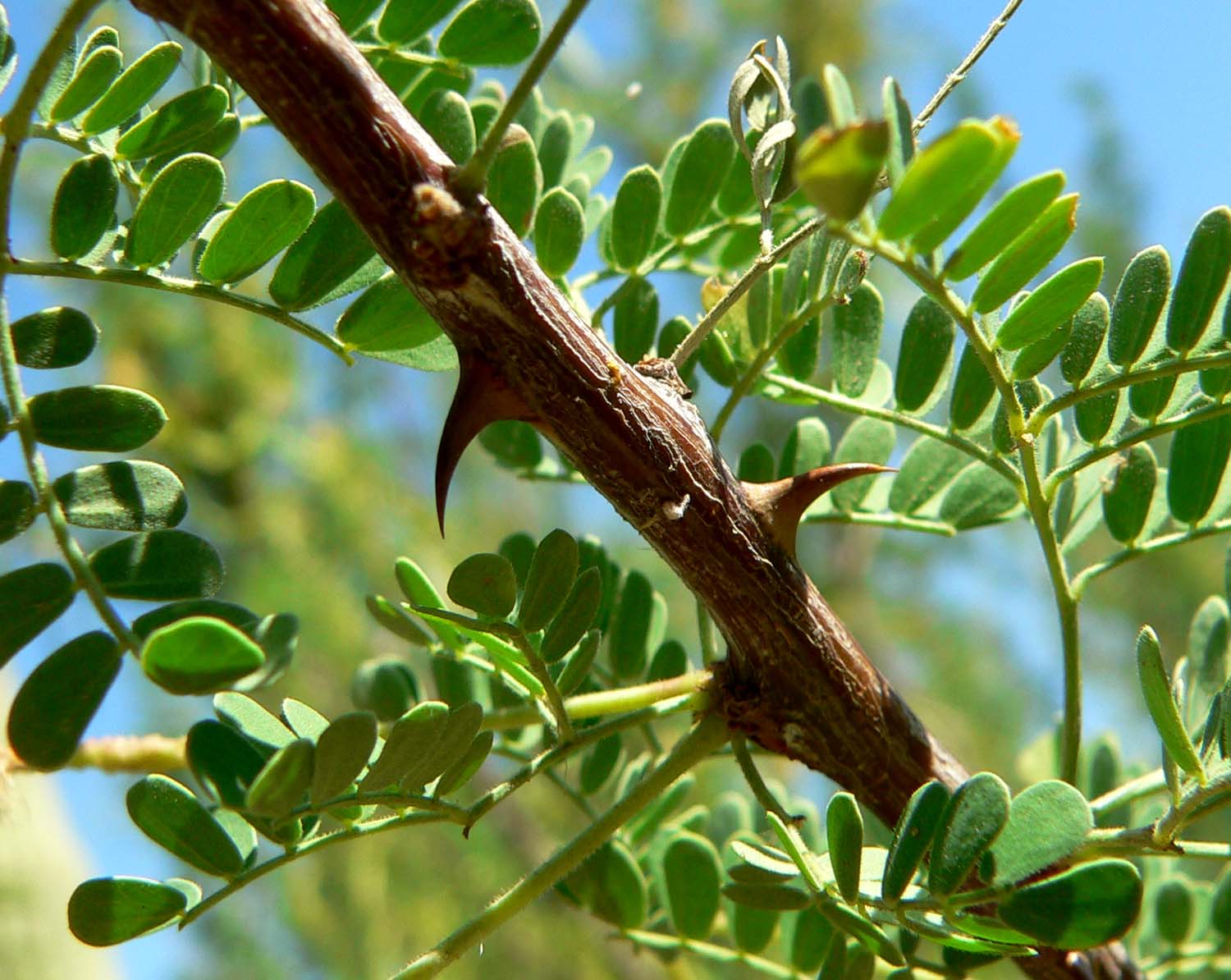 الأوراق الصغيرة تفقد كميات قليلة من الماء
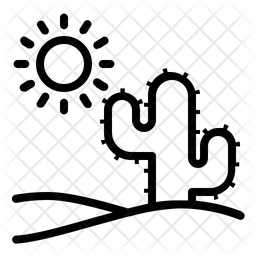 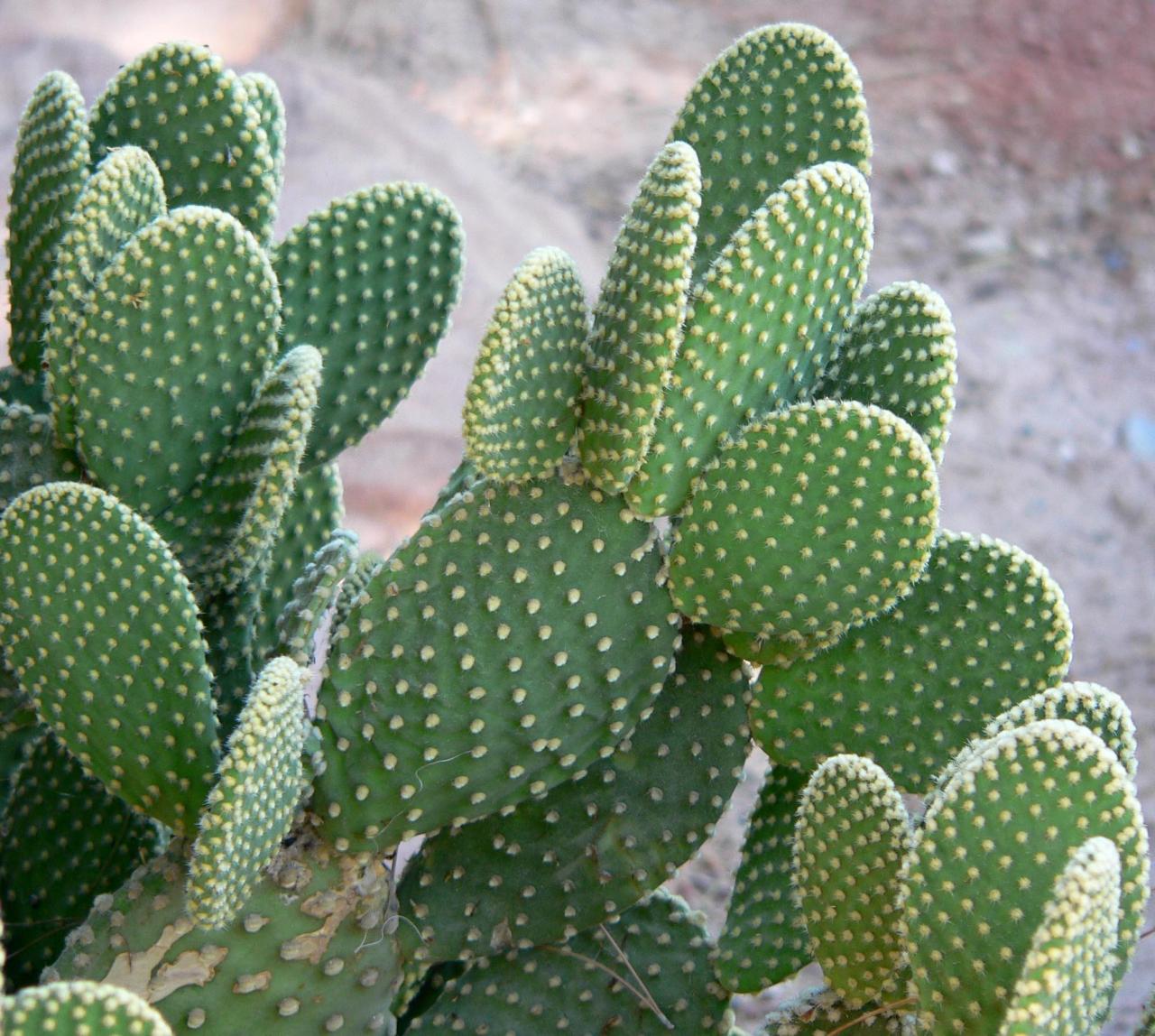 كيف تساعد تراكيب الصبار على بقائها حية في الصحراء؟
تمنع الطبقة الشمعية تبخر الماء
تساعد الساق السميكة النبات على تخزين الماء
تنمو الجذور السطحية على مساحة كبيرة لتمتص أكبر كمية ممكنة من الماء
أنظر وأتساءل
3
التكيف في الصحراء
3
3
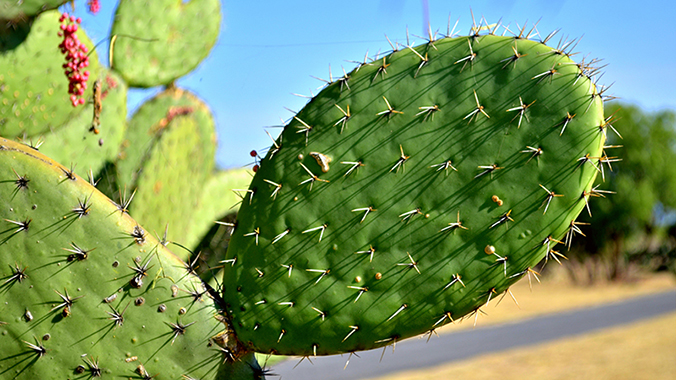 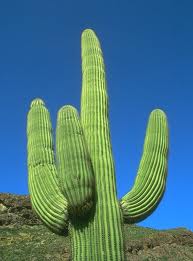 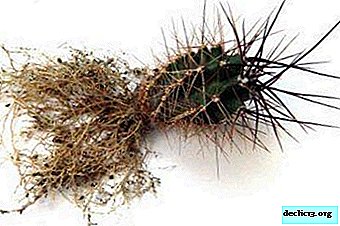 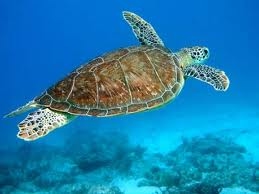 كيف تساعد تراكيب المخلوقات الحية على بقائها حية في البحار والمحيطات ؟
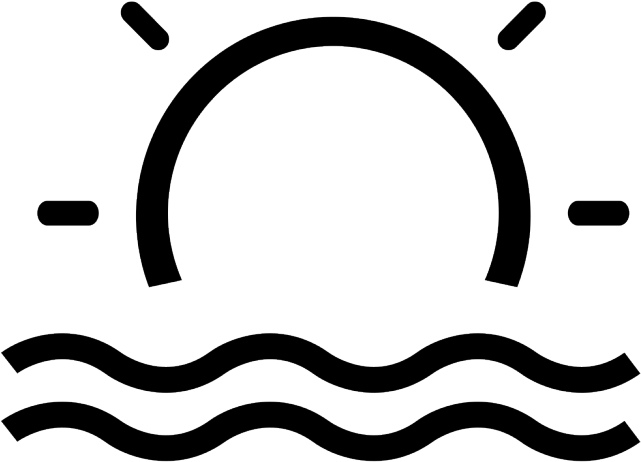 أنظر وأتساءل
4
التكيف في البحار والمحيطات
4
4
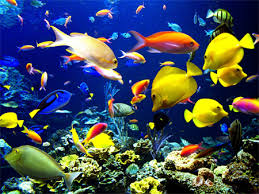 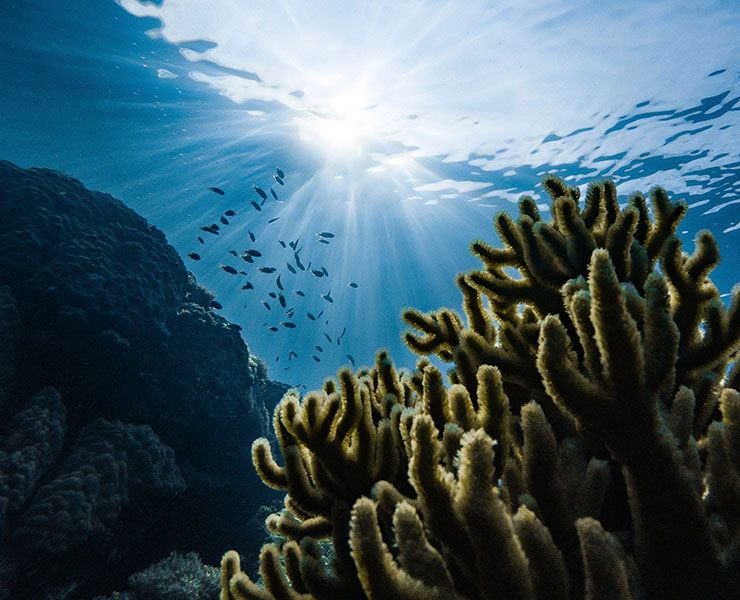 بعض الاعشاب البحرية لها تراكيب تحتوي على اكياس هوائية تساعدها على ان تطفو فوق سطح الماء للحصول على ضوء الشمس
يوجد على أجسام بعض الحيوانات التي تعيش في الأعماق بقع ضوئية ينبعث منها ضوء يجذب إليها الحيوانات التي تتغذى عليها
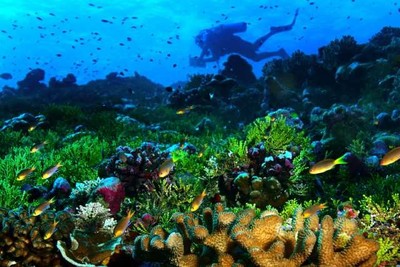 تسبح الحيتان آلاف الكيلومترات في أثناء هجرتها .
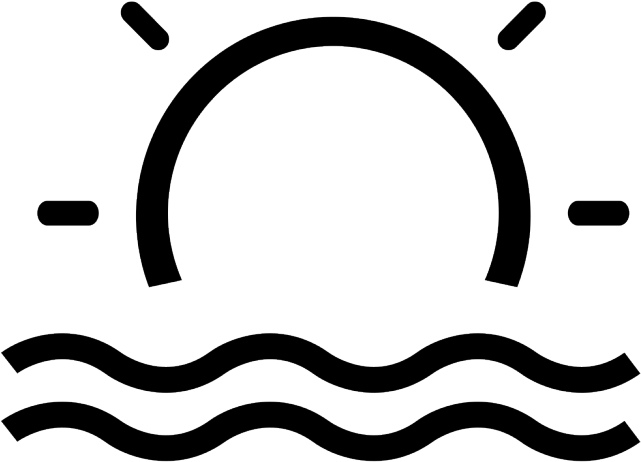 ألاحظ
4
التكيف في البحار والمحيطات
4
4
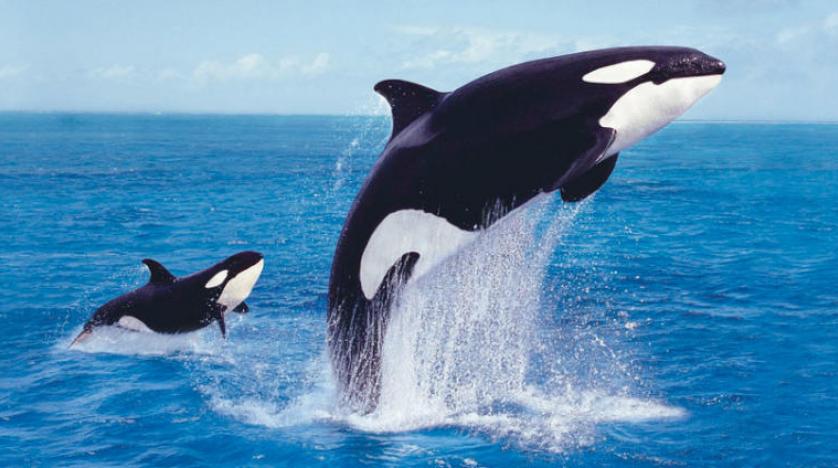 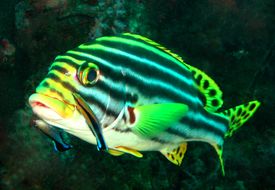 انتهى الدرس
تجدنا في جوجل
حلول اون لاين